1B DUE TODAY:
Predictions charts

1B DUE LAST CLASS:
- None
Mrs. Greblo’s  1B Junior English Agenda:   11/22/11
Copy the agenda / Reminders and objectives into your R.L.N.-
Predictions Chart – fill-in ‘predict’ for Act 4
Agenda/Reminders: SLANT!
The Crucible: Read and experience ACT 4- woo hoo!
Predictions Chart – fill-in ‘what really happened’ for Act 4
Film
Objective(s): Copy the NEW objectives onto your R.L.N. objectives list–
Listen Attentively
Organize vocabulary words into a format that can benefit lifelong vocabulary learning
Engage in and practice personal reading in a silent and sustained fashion while utilizing reading strategies 
Analyze the theme, craft and style of published high school student writing
Read a modern American drama on the theme “The Breaking of Charity”
Learn about the development of modern American drama
Learn and synthesize the life of playwright, Arthur Miller and his reason for writing The Crucible
Homework: Copy the HW into your homework calendar/day planner-
- Predictions Chart DUE NEXT CLASS
- Read any of The Crucible that you may have missed b/c of absences/lack of participation, etc. Use Sparknotes.com as a RESOURCE for your comprehension!
- Bring your textbook to class every day!
*NEW* SLANT Policy: copy this into your R.L.N.!
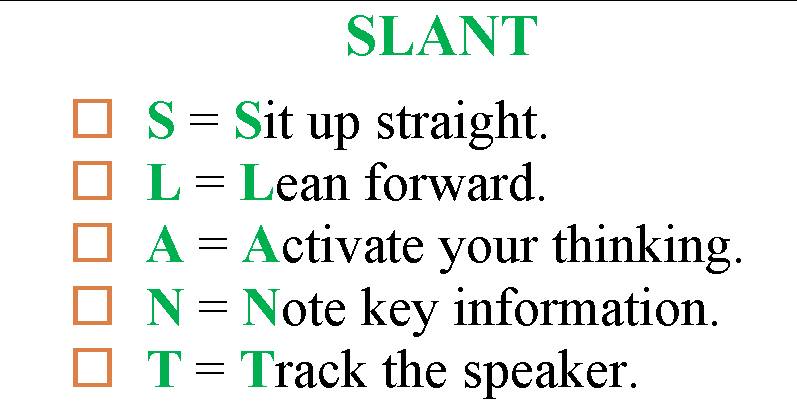